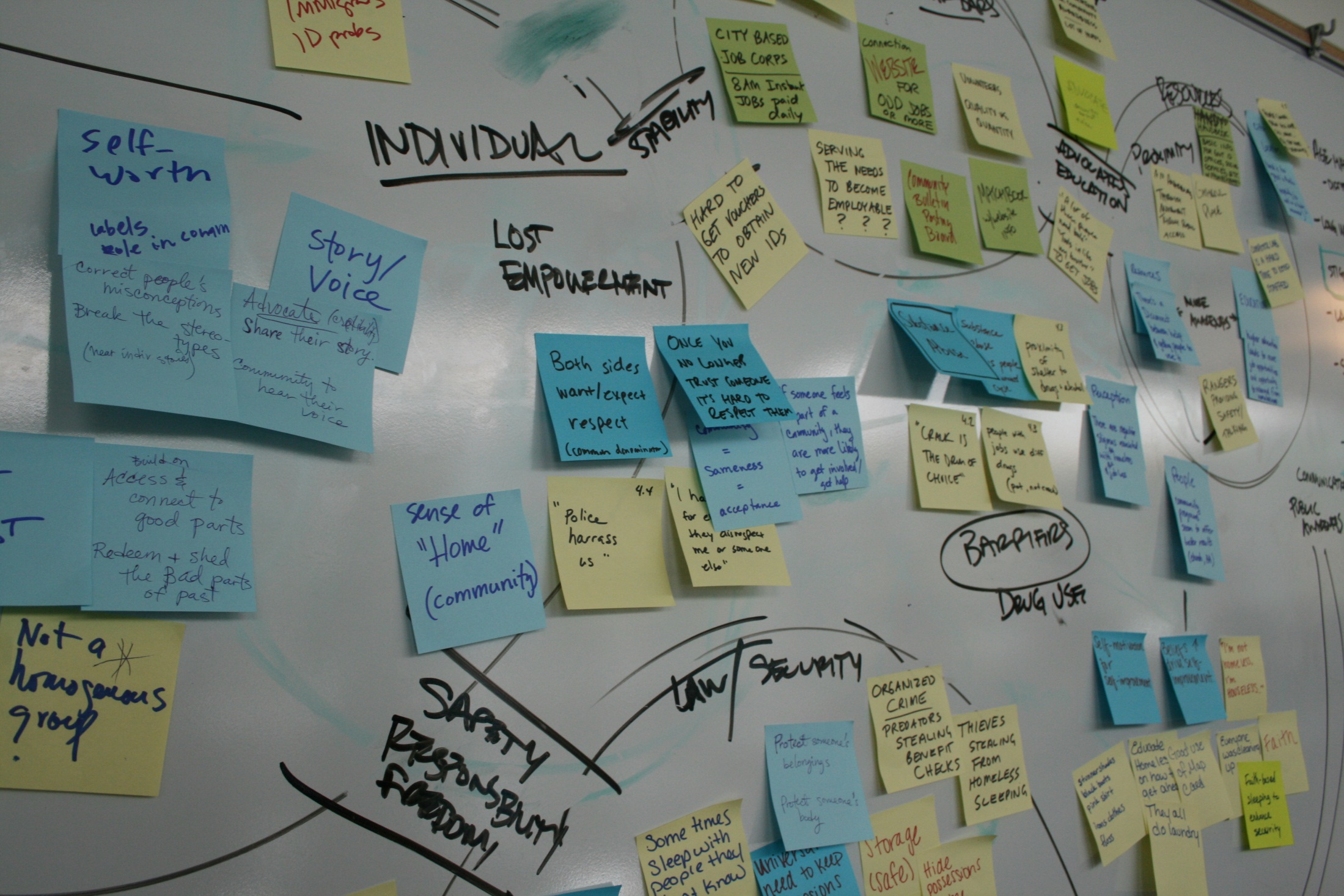 Affinity Diagramming

Jon KolkoProfessor, Austin Center for Design
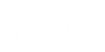 Ethnography
Synthesis
Prototyping
Making meaning through abductive sensemaking and reframing
Combining data in new ways
Identifying patterns and anomalies 
Judging, and learning
2
Affinity Diagramming
A bottom-up process of organizing ideas by similarity, through grouping.
Affinity Diagramming
A bottom-up process of organizing ideas by similarity, through grouping.
Affinity Diagramming
A bottom-up process of organizing ideas by similarity, through grouping.
Affinity Diagramming
A bottom-up process of organizing ideas by similarity, through grouping.
Affinity Diagramming
A bottom-up process of organizing ideas by similarity, through grouping.
AFFINITY DIAGRAMMING/

Requires a large amount of time to create
Requires interpretation, where meaning is assigned to the data.
Organizes ideas into groups.
Allows for prioritization of ideas based on frequency.
Can be conducted by groups or individuals.
Can be used for organizing ideas, sentences, words, pictures, or any other data type.
Mayonnaise
Lettuce
Deli
Potato Chips
Earl of Sandwich
Sourdough
Pickles
Ham
Cheese
Baguette
Rye
Roll
Here, or to go?
Fat Content
Pumpernickel
Bagel
Swiss
Avacado
Cheddar
BLT
Plate
Toaster
Panini Press
Sub
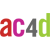 “Sometimes, I put the mayo on both sides of the bread.”
“I cook it until the cheese melts. That’s the key.”
“I don’t really believe that there was an Earl. It’s folklore.”
“I don’t like multiple meats on my sandwiches.”
“Some people call it a sammy.”
“Sometimes, BBQ sauce tastes good.”
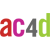 Mayonnaise
“Sometimes, I put the mayo on both sides of the bread.”
“Sometimes, BBQ sauce tastes good.”
Lettuce
“Some people call it a sammy.”
“I don’t really believe that there was an Earl. It’s folklore.”
Pickles
Avacado
Ham
Cheese
Earl of Sandwich
“I don’t like multiple meats on my sandwiches.”
Swiss
BLT
Cheddar
Baguette
Pumpernickel
Bagel
“I cook it until the cheese melts. That’s the key.”
Here, or to go?
Roll
Potato Chips
Sub
Rye
Toaster
Sourdough
Panini Press
Deli
Plate
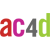 Mayonnaise
Sandwich folklore
“Sometimes, I put the mayo on both sides of the bread.”
“Sometimes, BBQ sauce tastes good.”
Lettuce
“Some people call it a sammy.”
“I don’t really believe that there was an Earl. It’s folklore.”
Things you put on sandwiches
Pickles
Avacado
Ham
Cheese
Earl of Sandwich
“I don’t like multiple meats on my sandwiches.”
Swiss
BLT
Types of bread
Cheddar
Baguette
Pumpernickel
Bagel
“I cook it until the cheese melts. That’s the key.”
Here, or to go?
Roll
Potato Chips
Sub
Purchasing a sandwich
Rye
Toaster
Cooking a sandwich
Sourdough
Panini Press
Deli
Plate
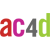 Affinity Diagramming
A bottom-up process of organizing ideas by similarity, through grouping.
AFFINITY DIAGRAMMING/

Requires a large amount of time to create
Requires interpretation, where meaning is assigned to the data.
Organizes ideas into groups.
Allows for prioritization of ideas based on frequency.
Can be conducted by groups or individuals.
Can be used for organizing ideas, sentences, words, pictures, or any other data type.
HOW TO DO IT/

Identify each idea, and place it on a single, movable tile (post-it, 8.5x11 paper, etc)
Move the ideas around, and identify relationships through a bottom-up process
When groupings start to emerge, give them labels. 
When groupings get too big (8+ items), split them into smaller groupings.